DIVISÃO DE ALIMENTAÇÃO ESCOLAR - MUNICÍPIO DE ASSIS – SP
PROGRAMA NACIONAL DE ALIMENTAÇÃO ESCOLAR – PNAE
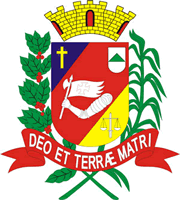 Mês de 
ABRIL
CARDÁPIO:  ENSINO FUNDAMENTAL – MÉDIO E EJA
ZONA URBANA
PERÍODO PARCIAL
FAIXA ETÁRIA:ACIMA 11  ANOS
OBS. CARDÁPIO SUJEITO A ALTERAÇÃO
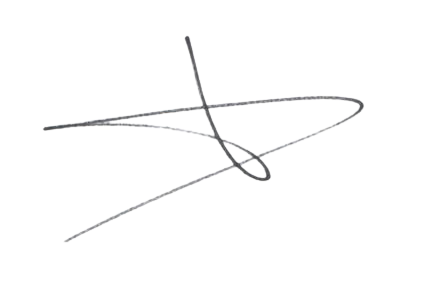 NUTRICIONISTA : EDUARDO PIMENTEL NICOLOSI   
CRN3:11161